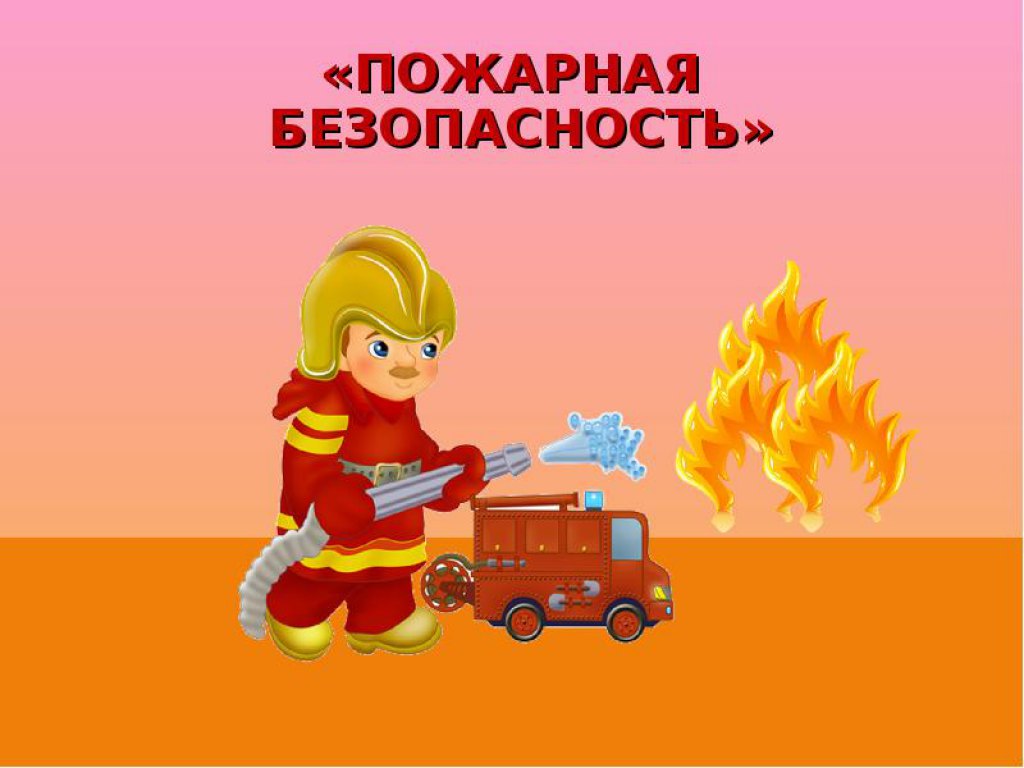 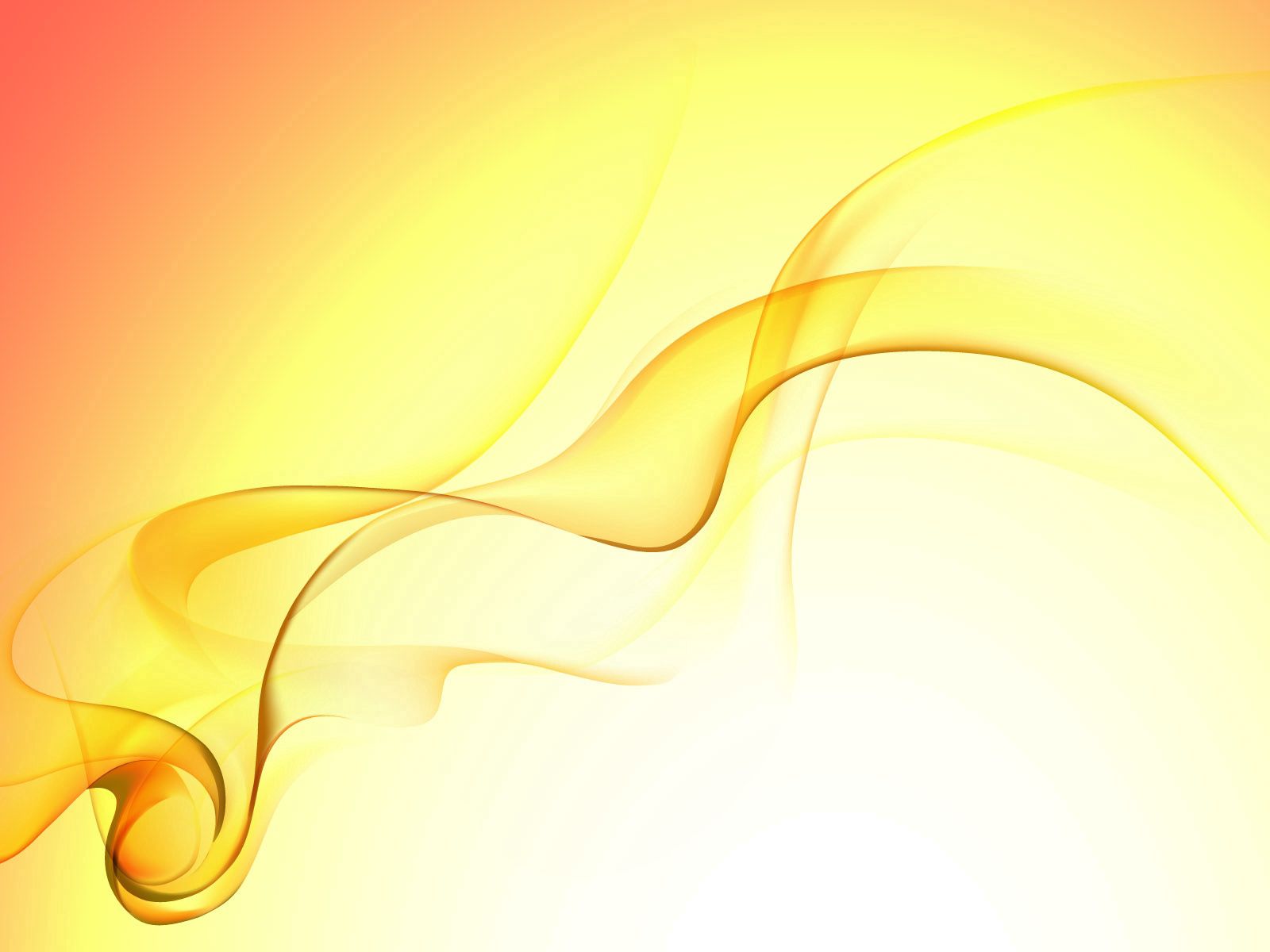 2 «А» класс МАОУ «Красногорская гимназия» представляет
ПРОТИВОПОЖАРНАЯ БЕЗОПАСНОСТЬ
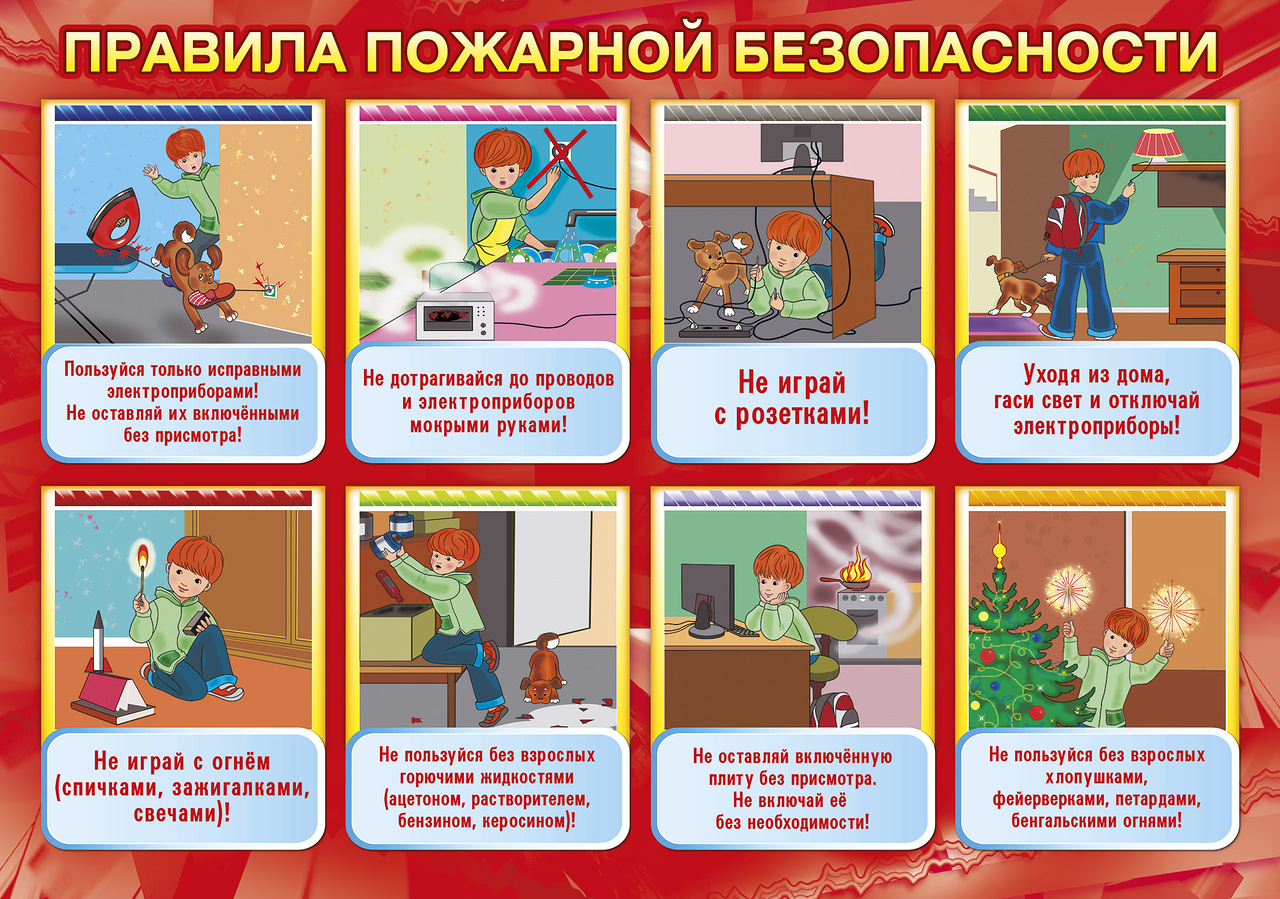 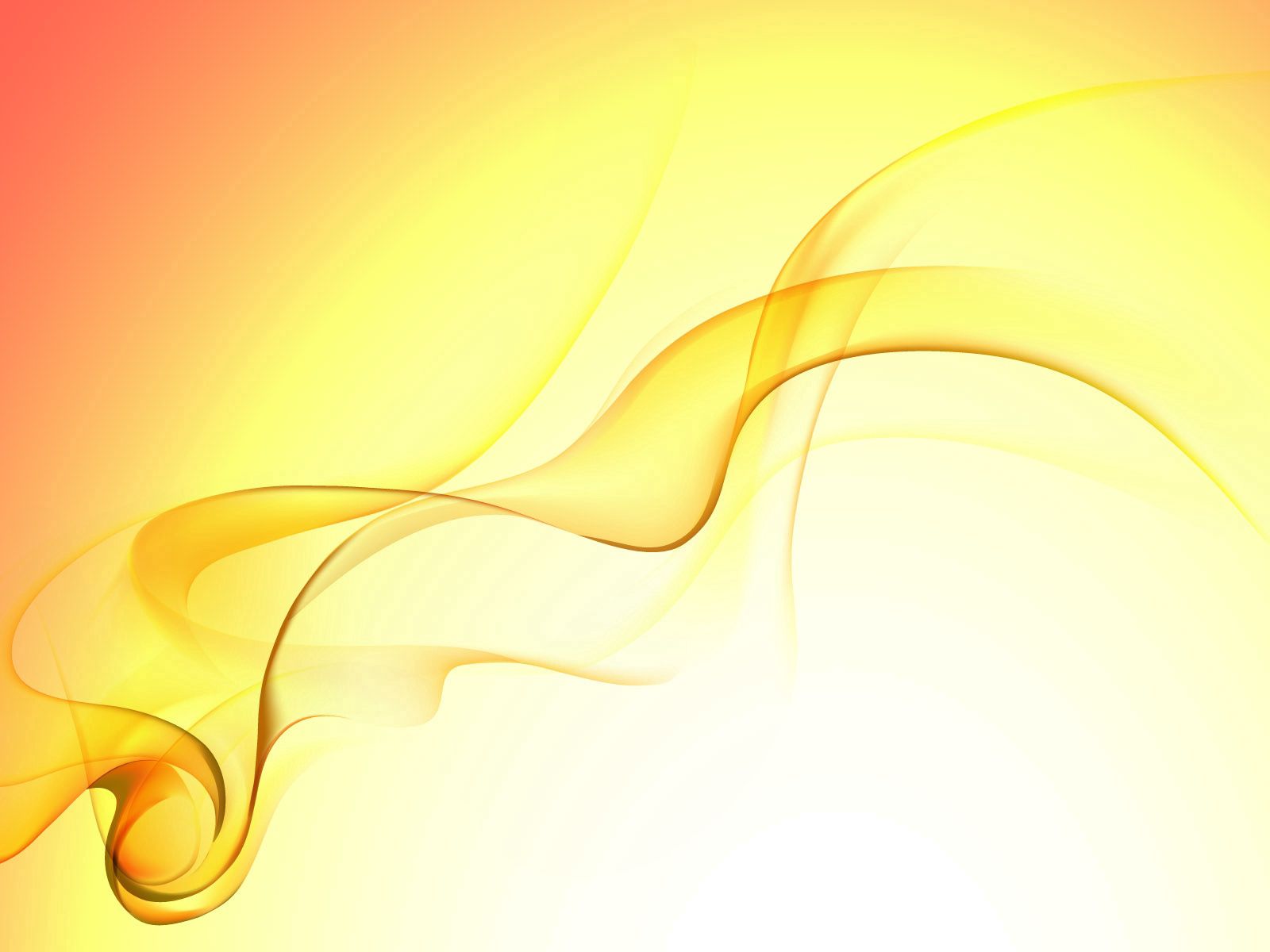 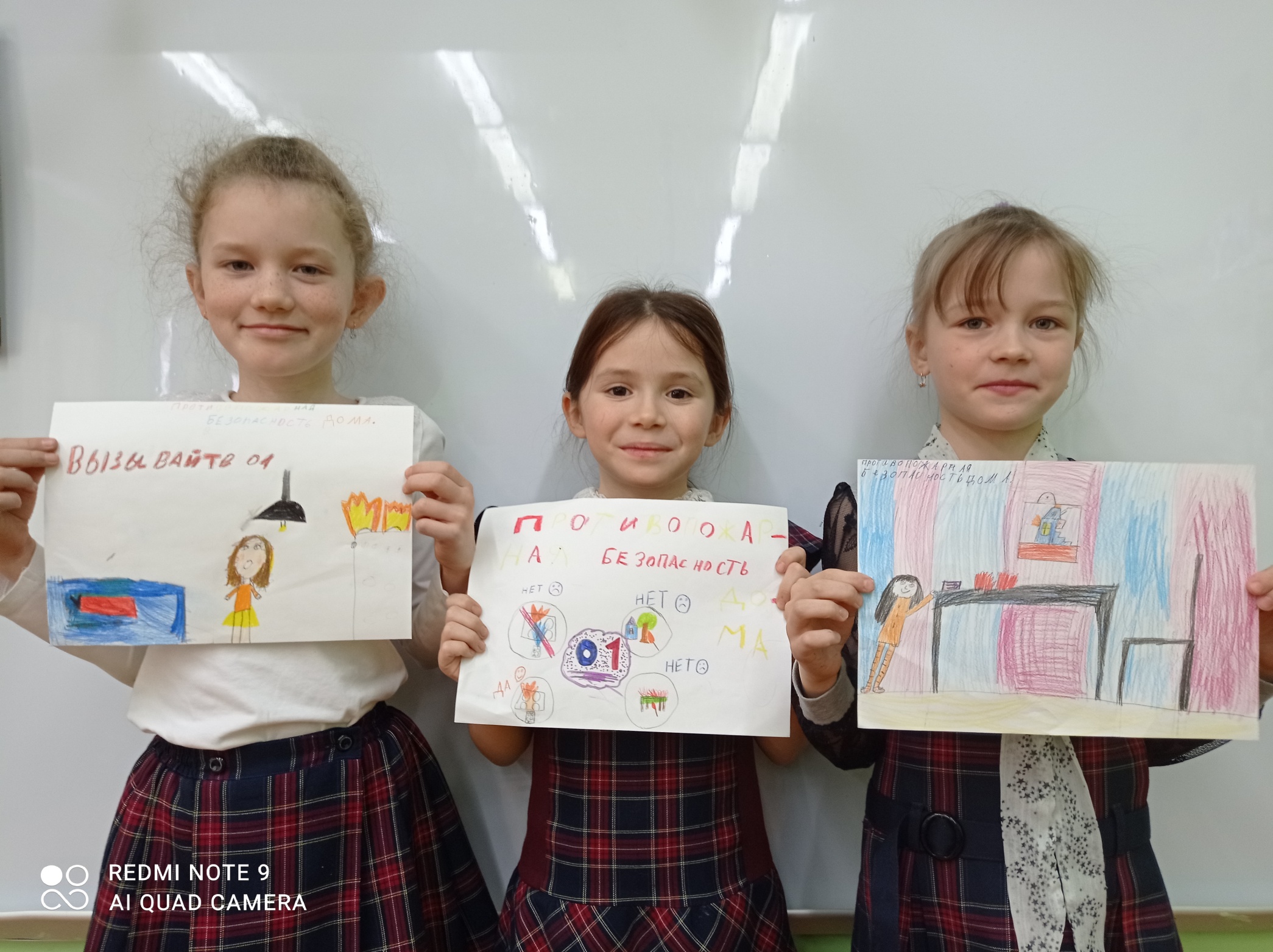 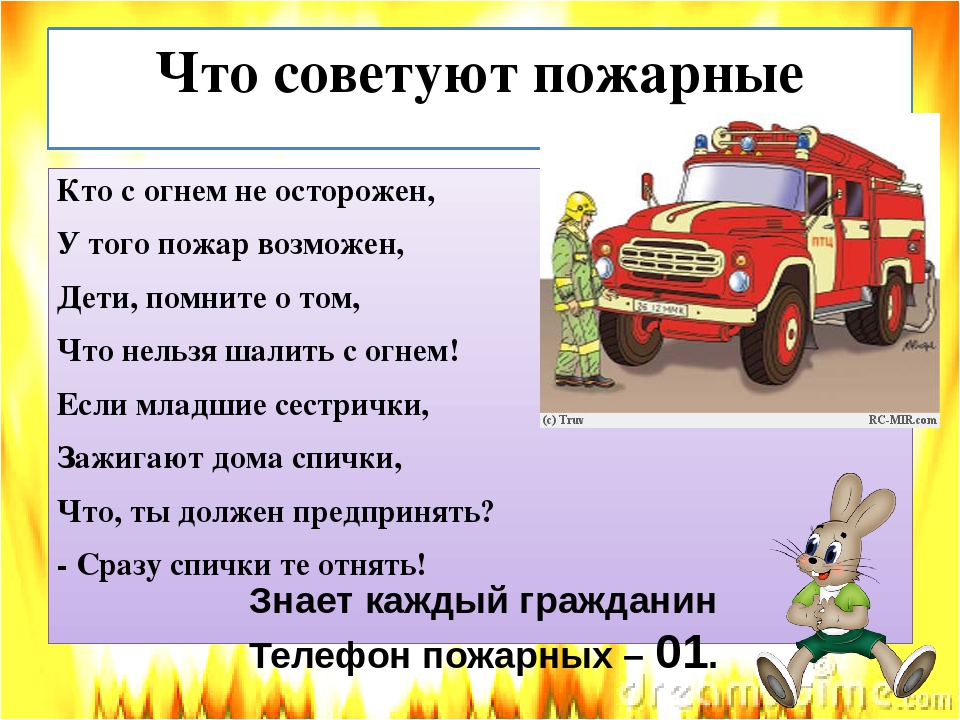 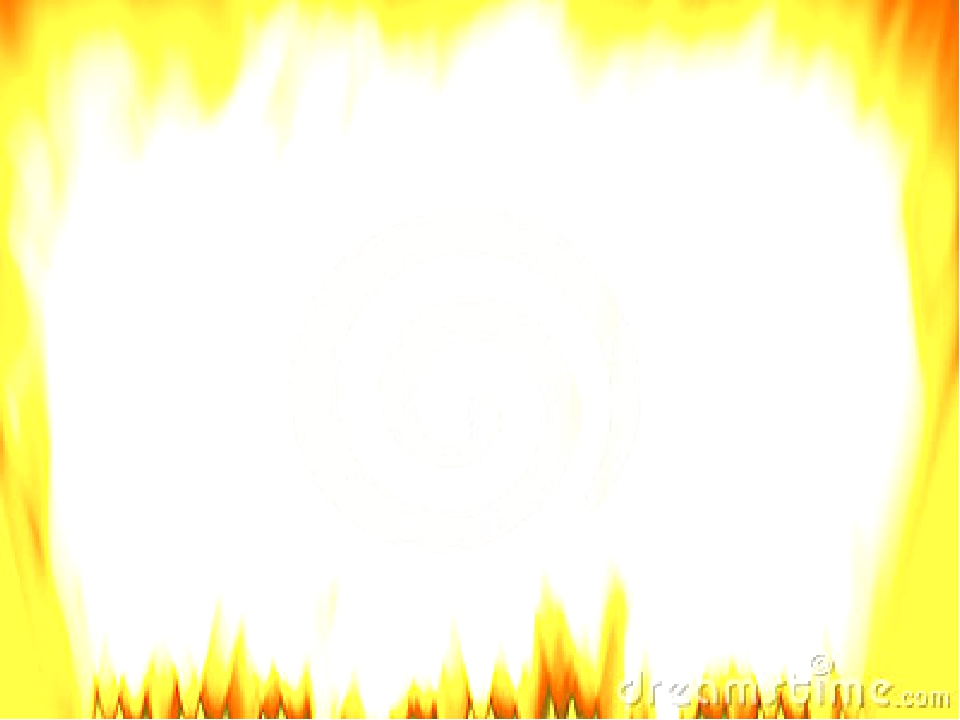 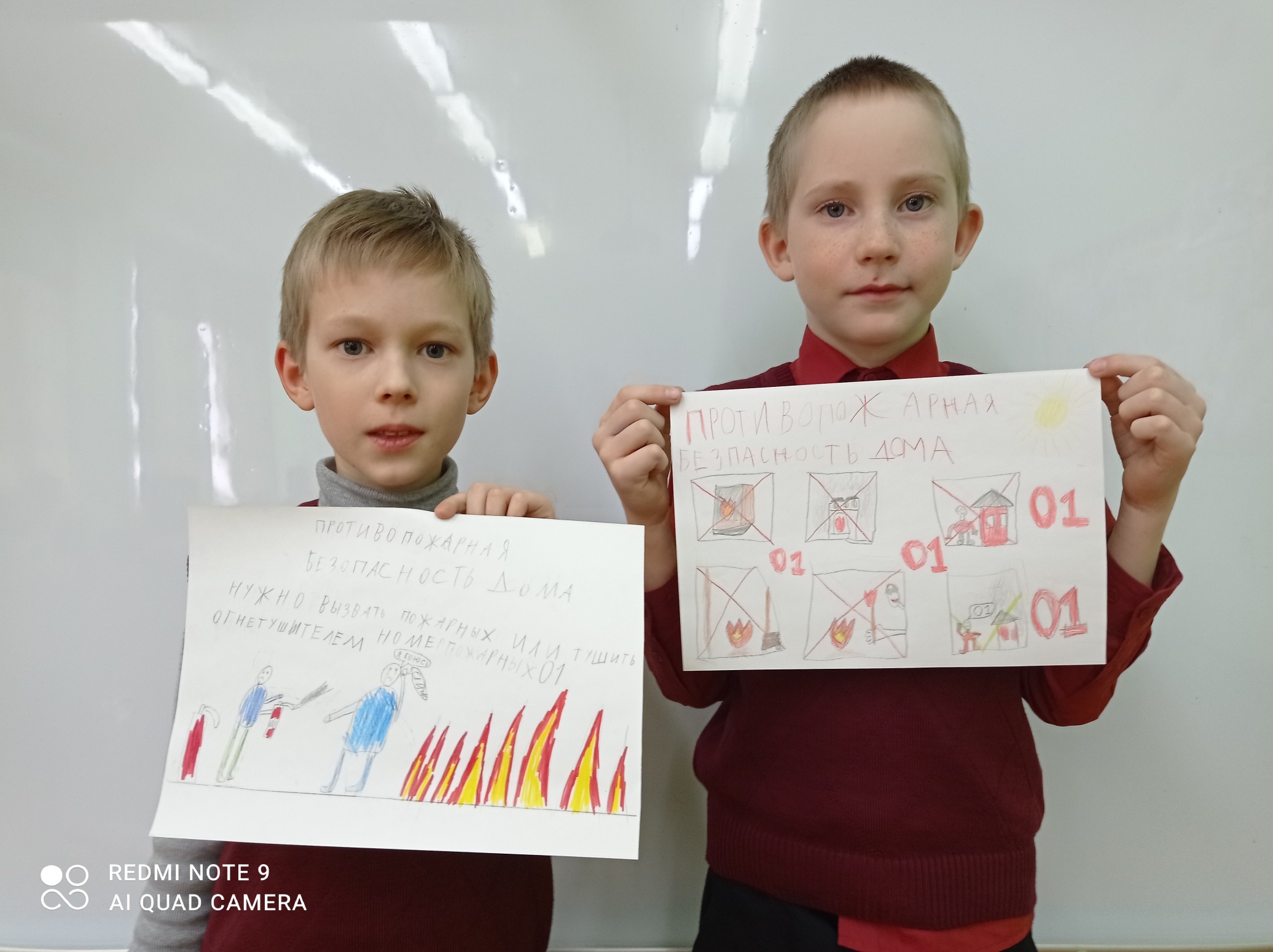 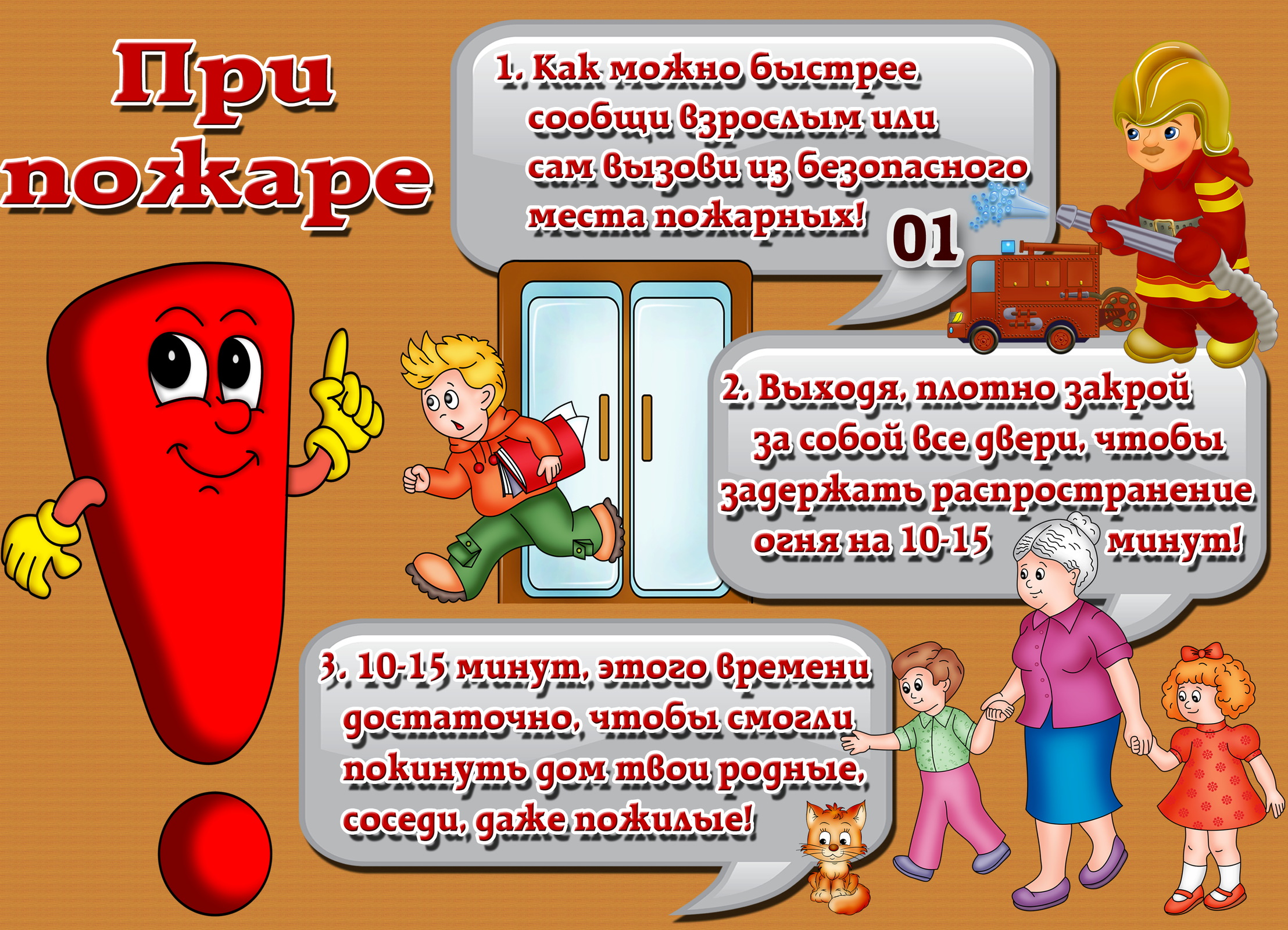 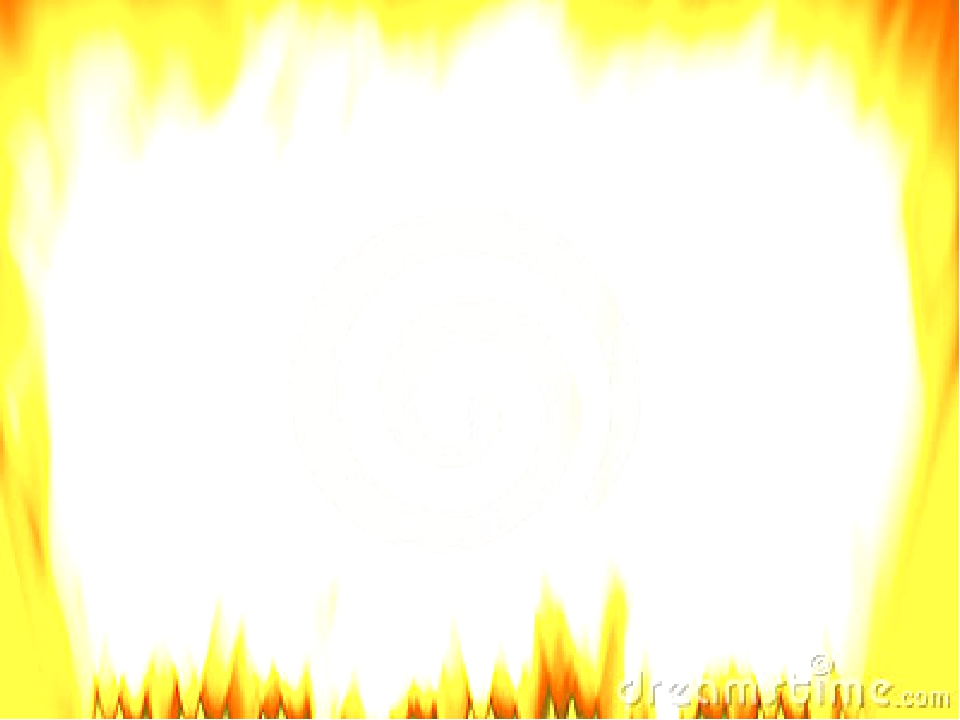 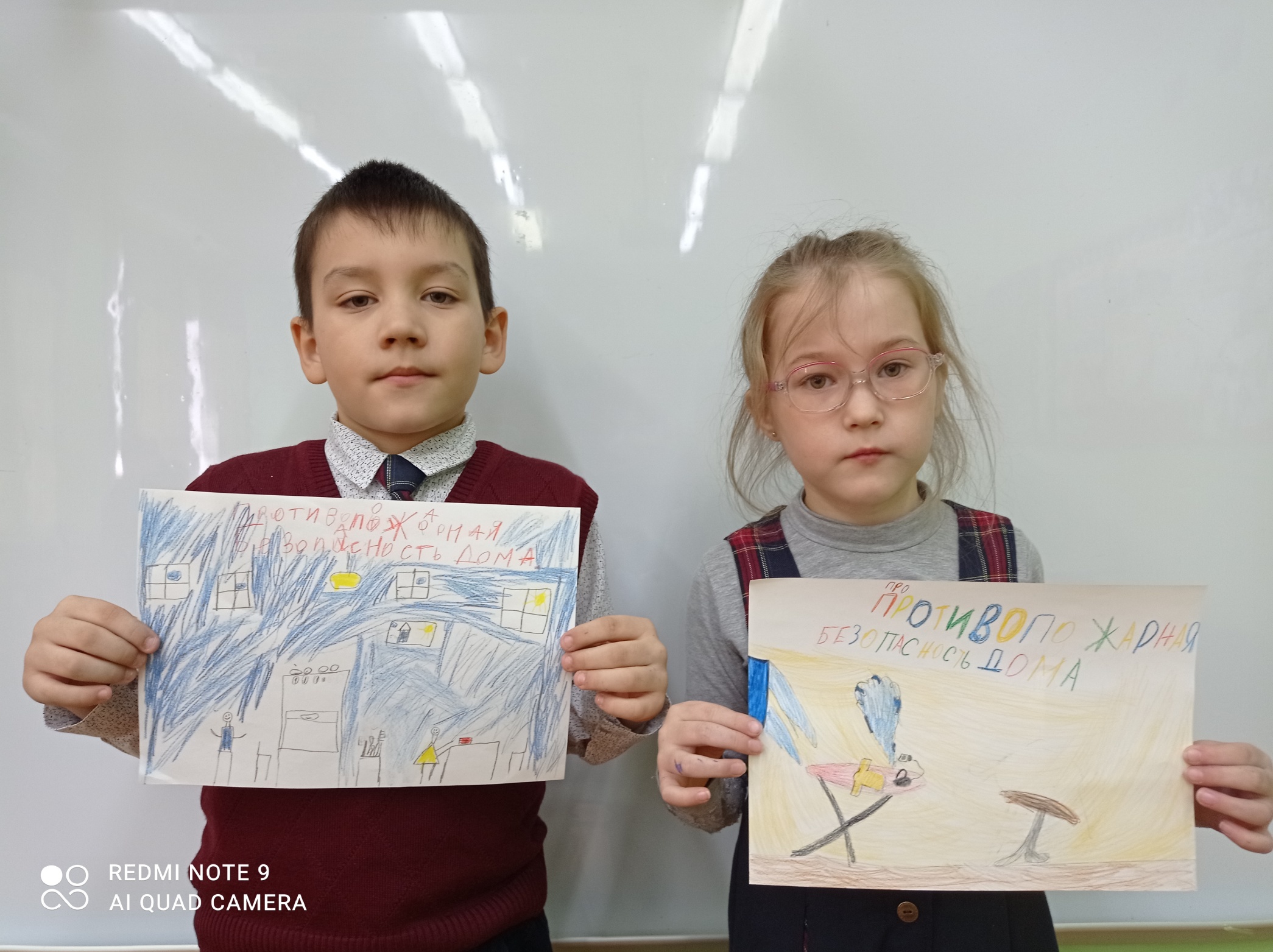 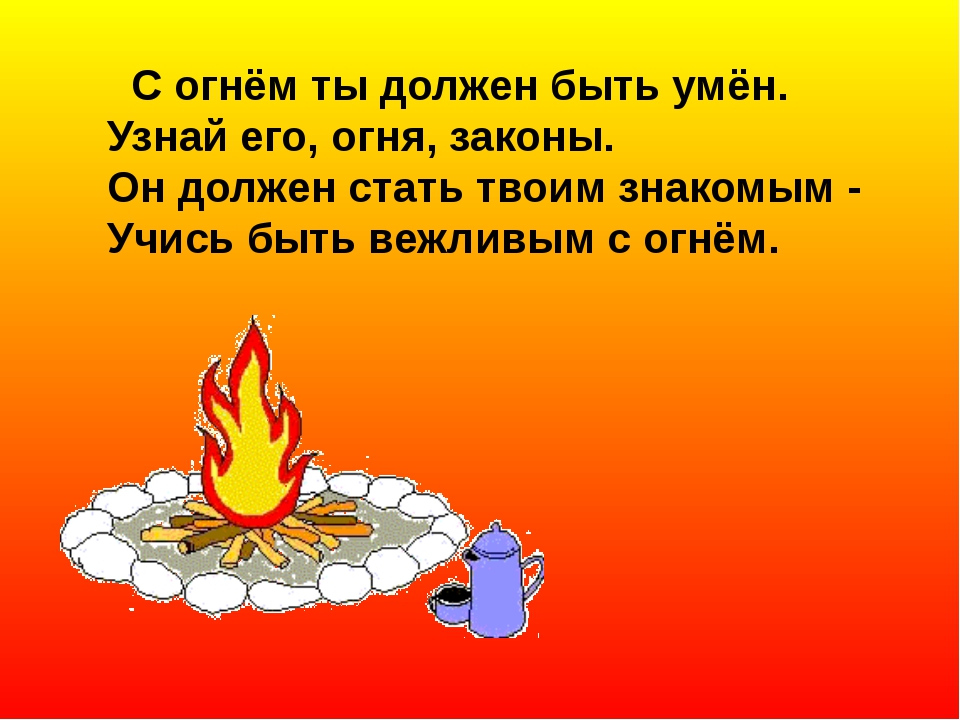 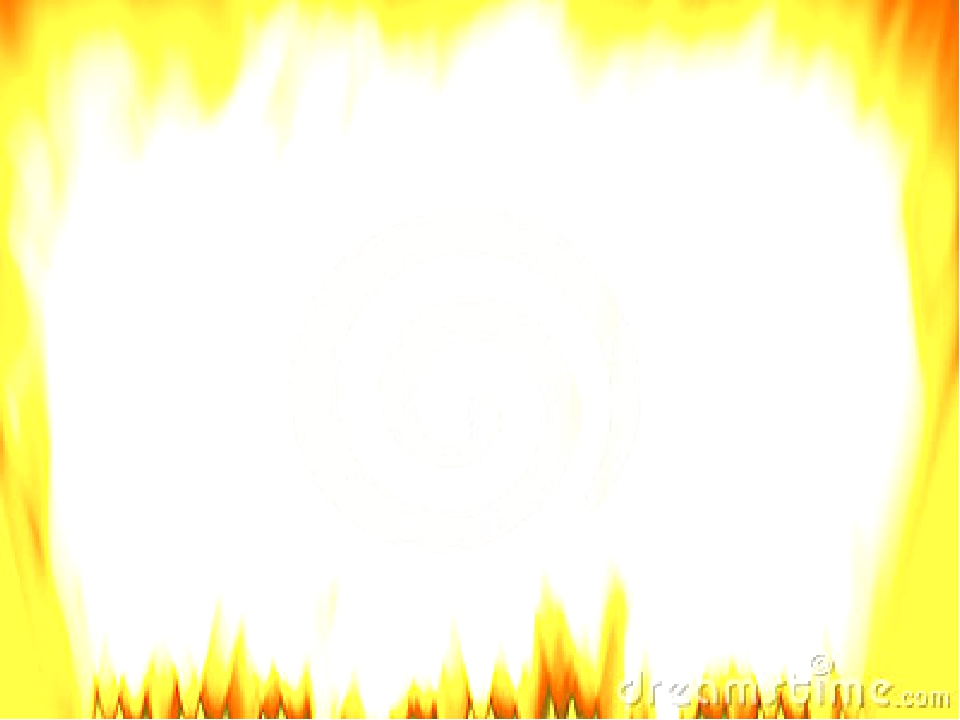 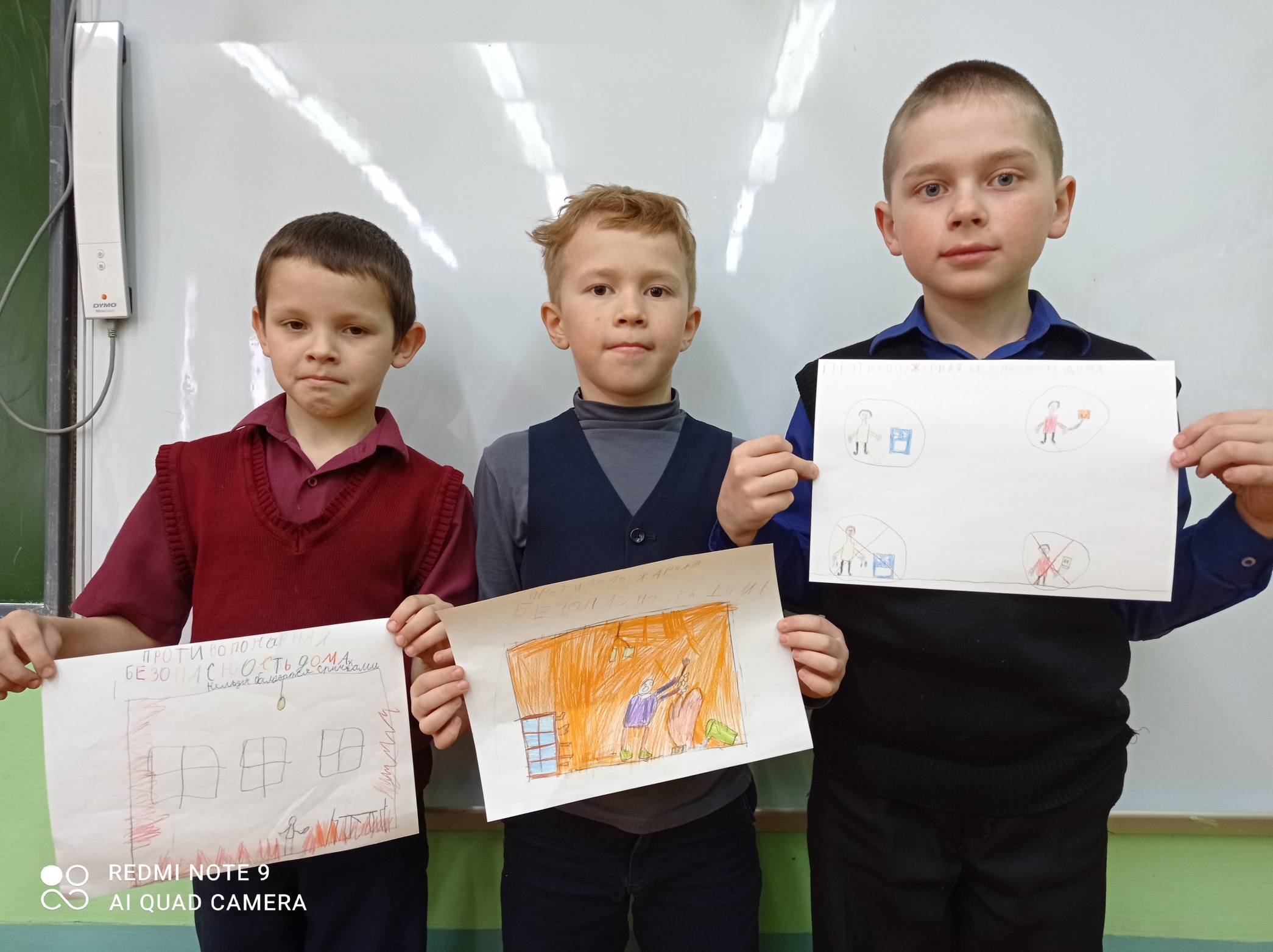 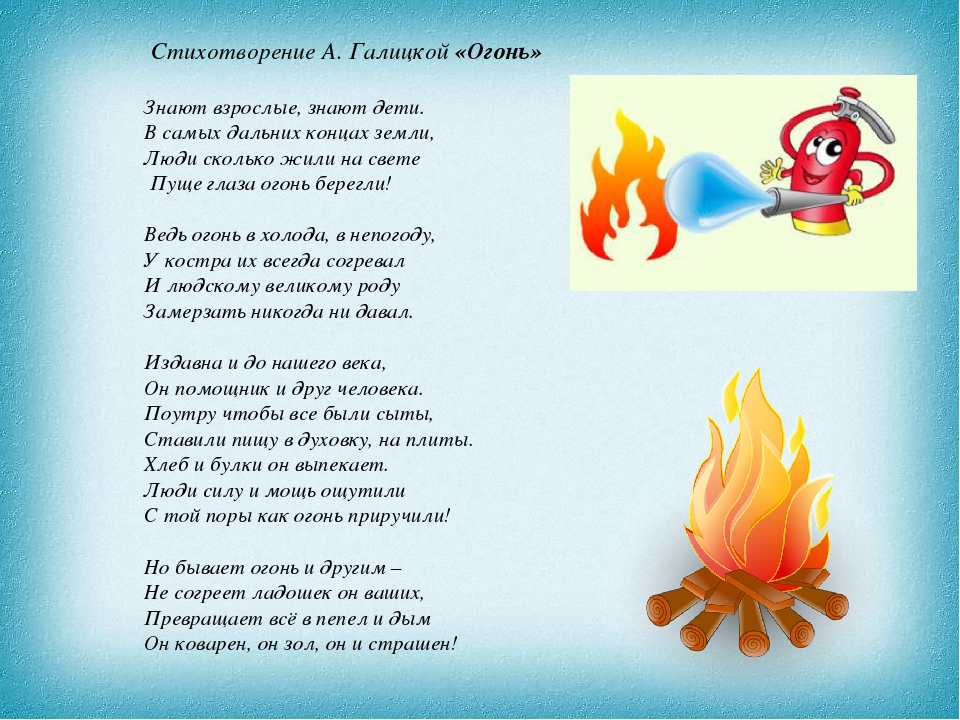 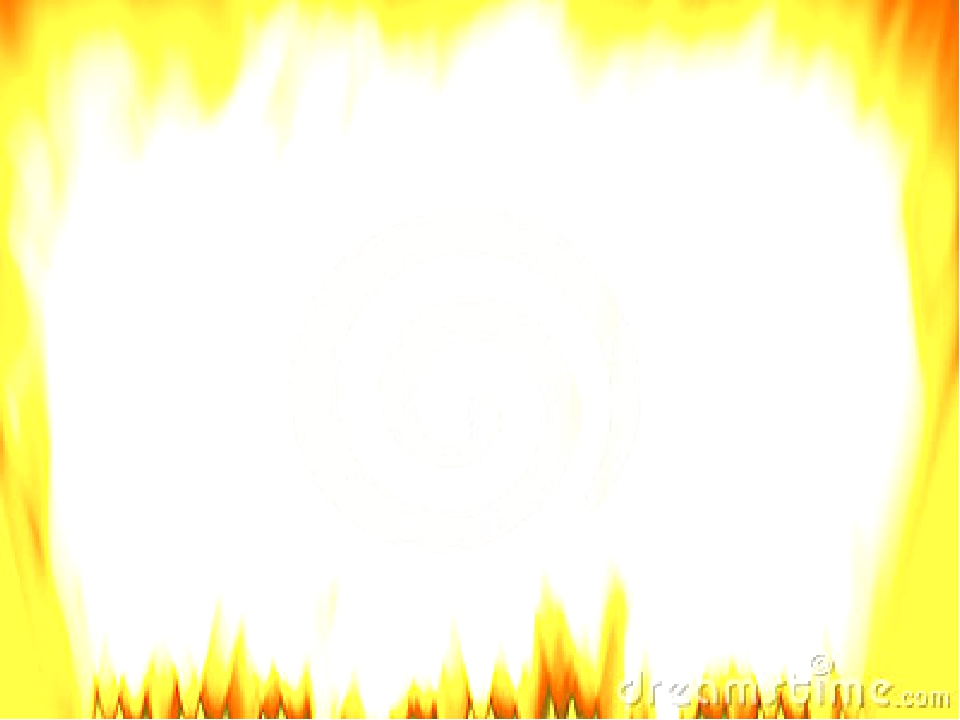 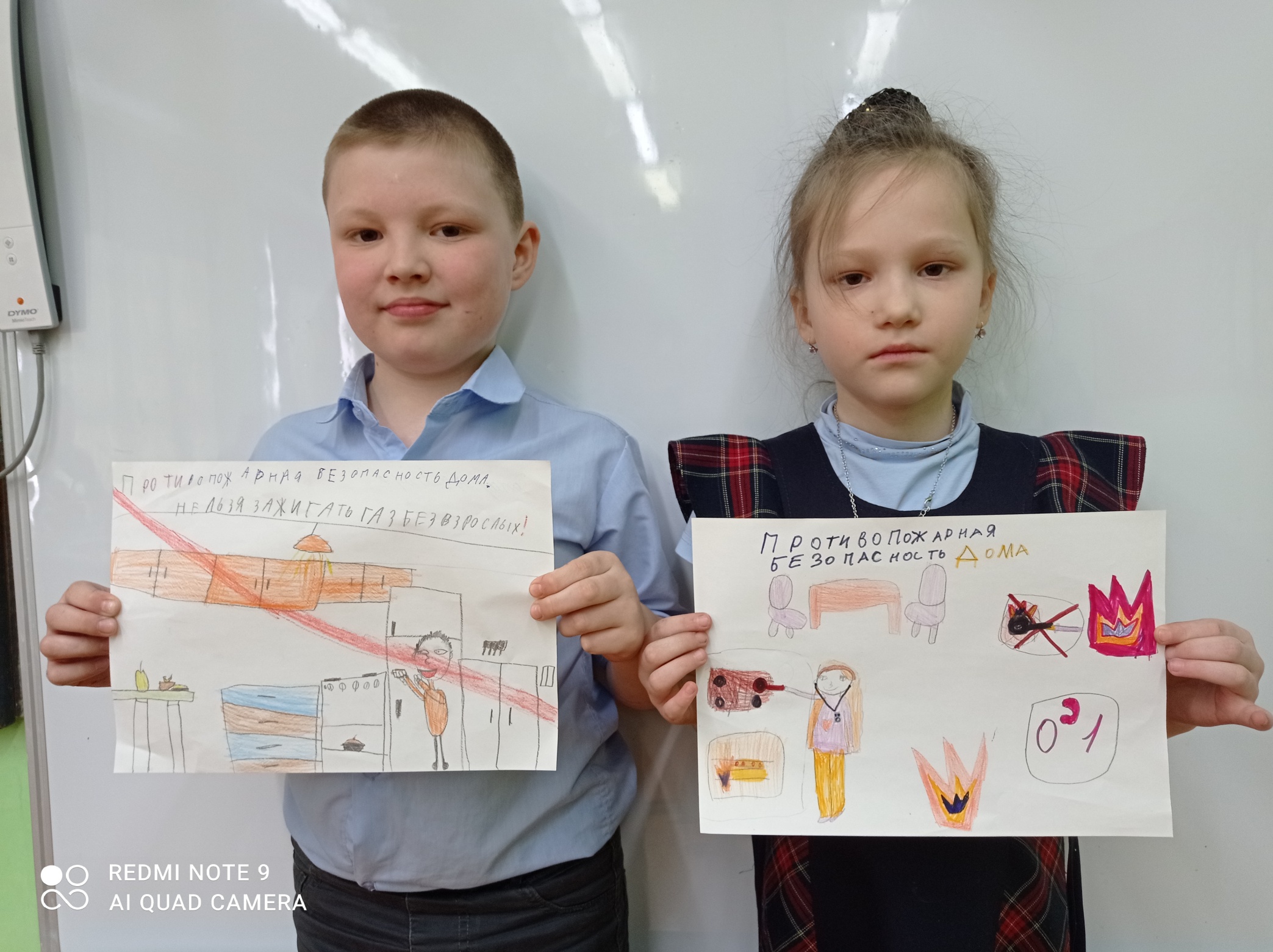 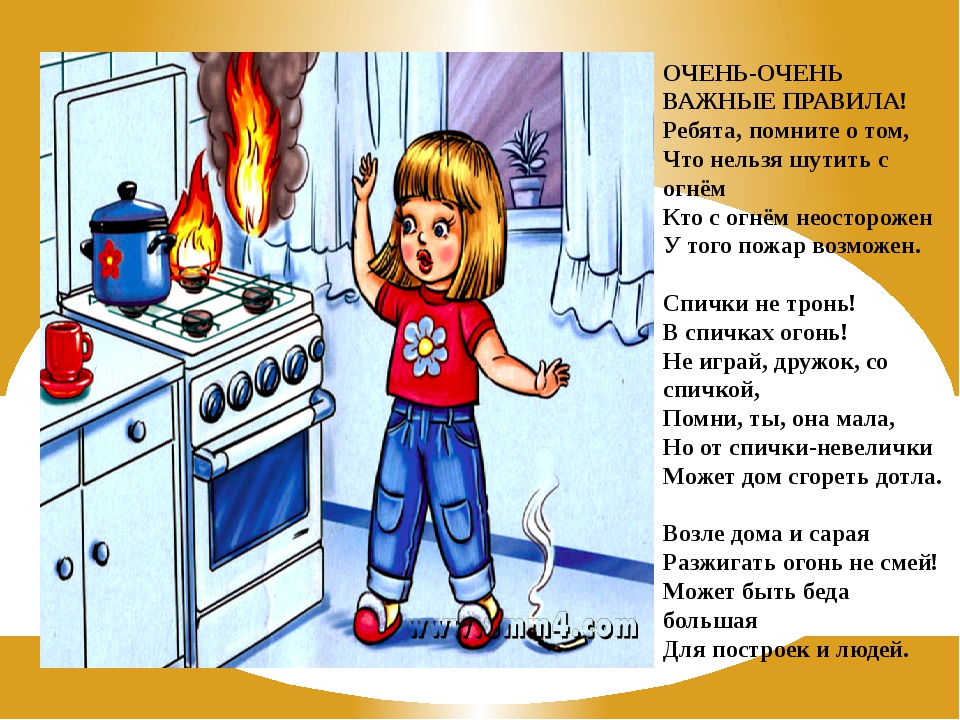 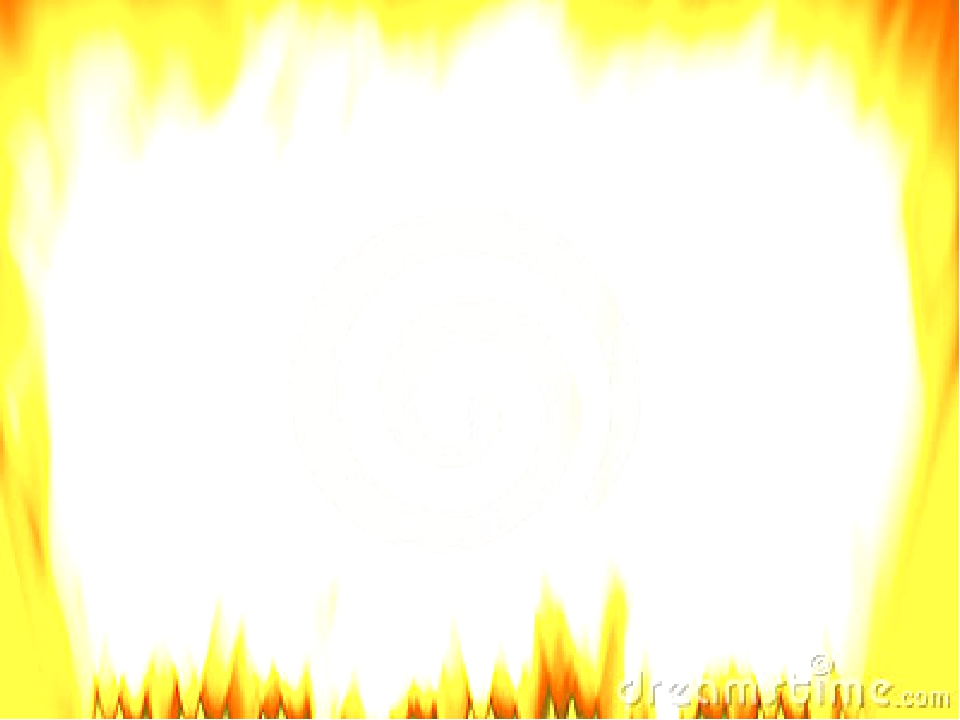 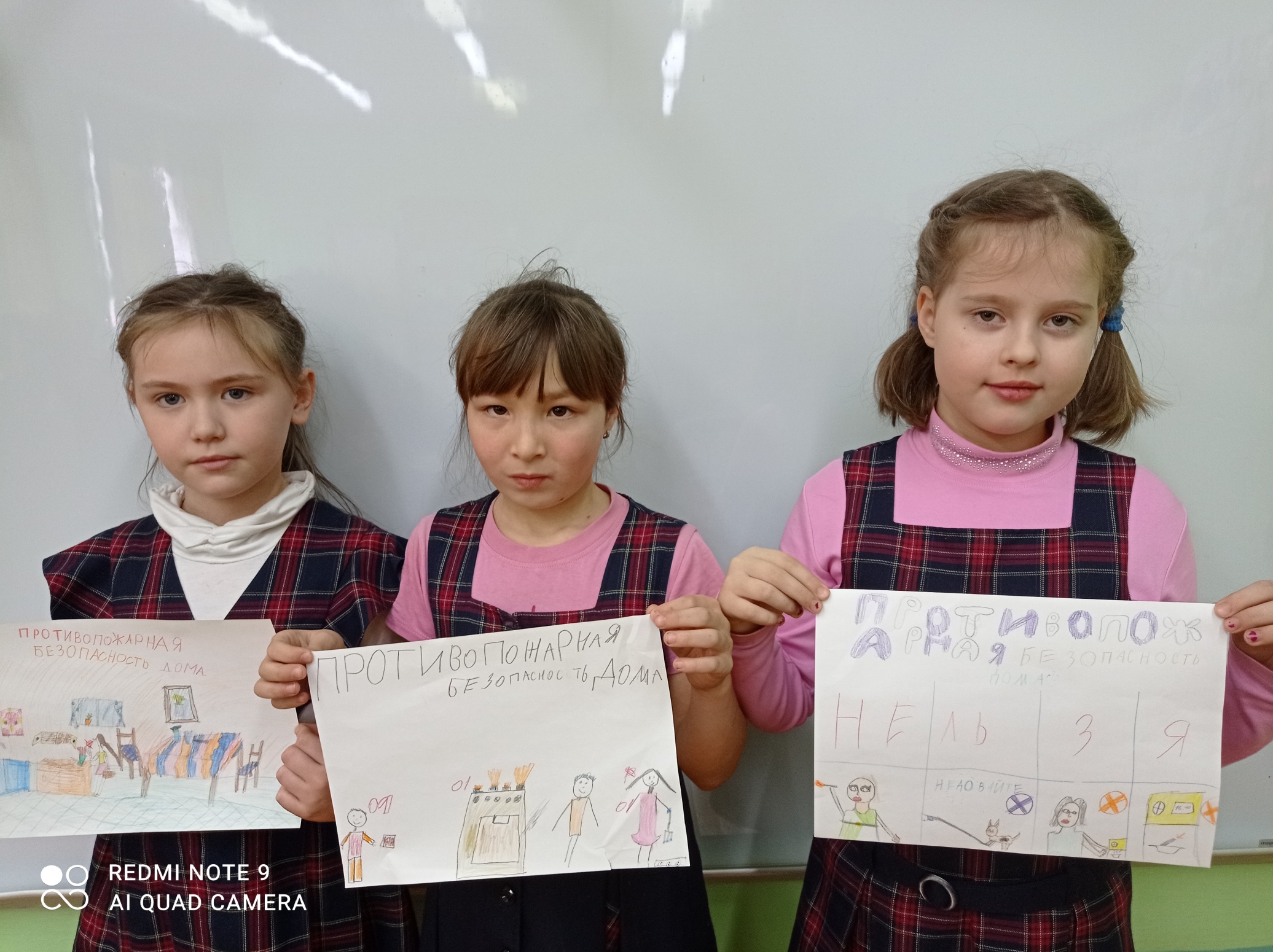 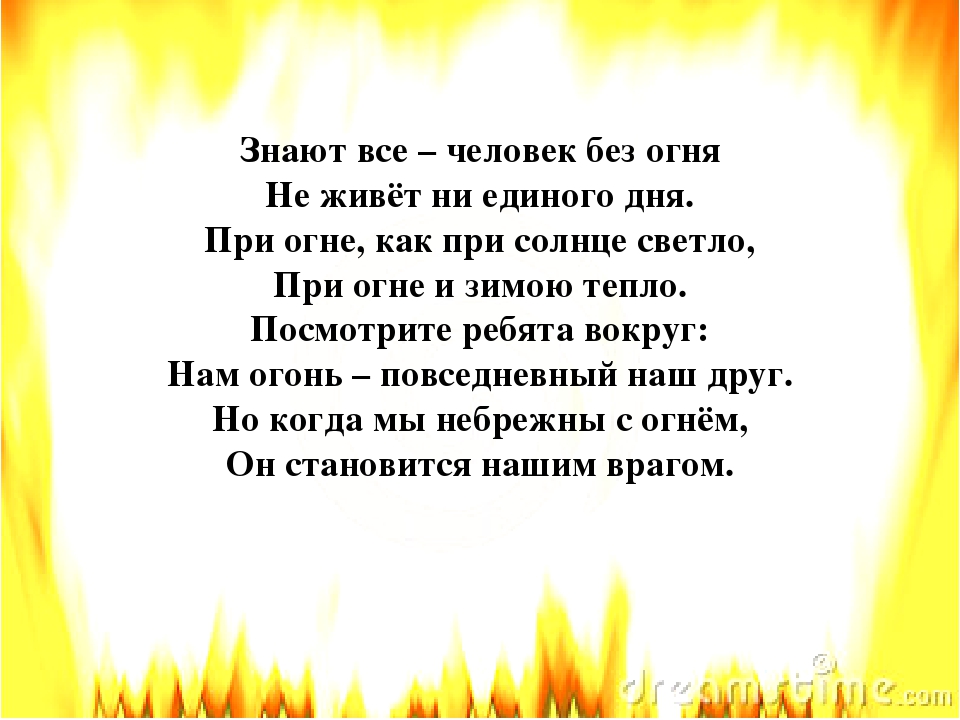 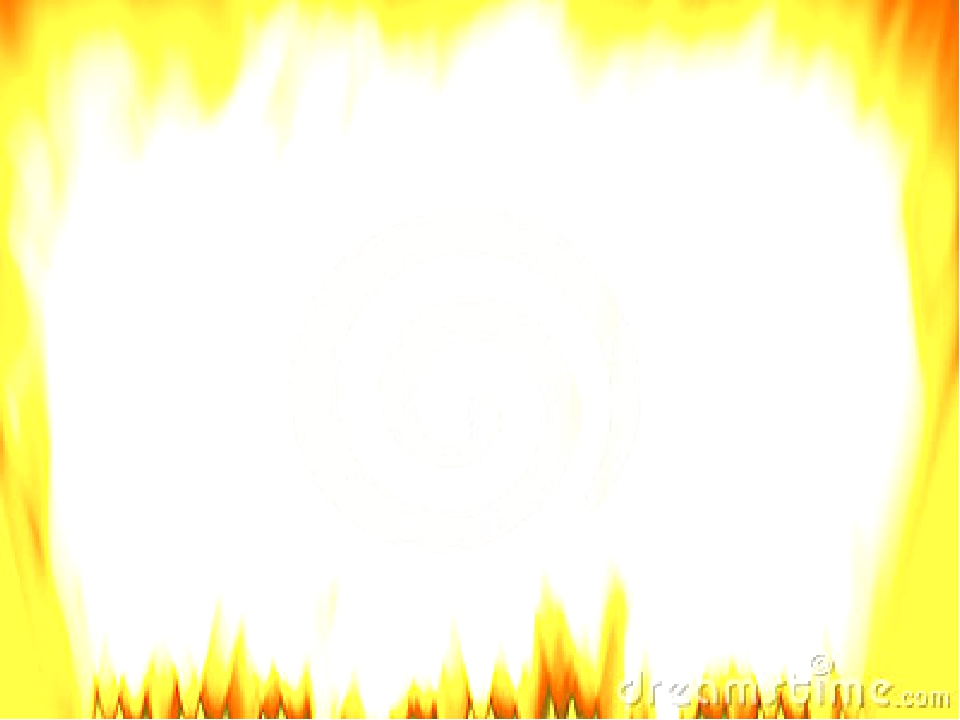 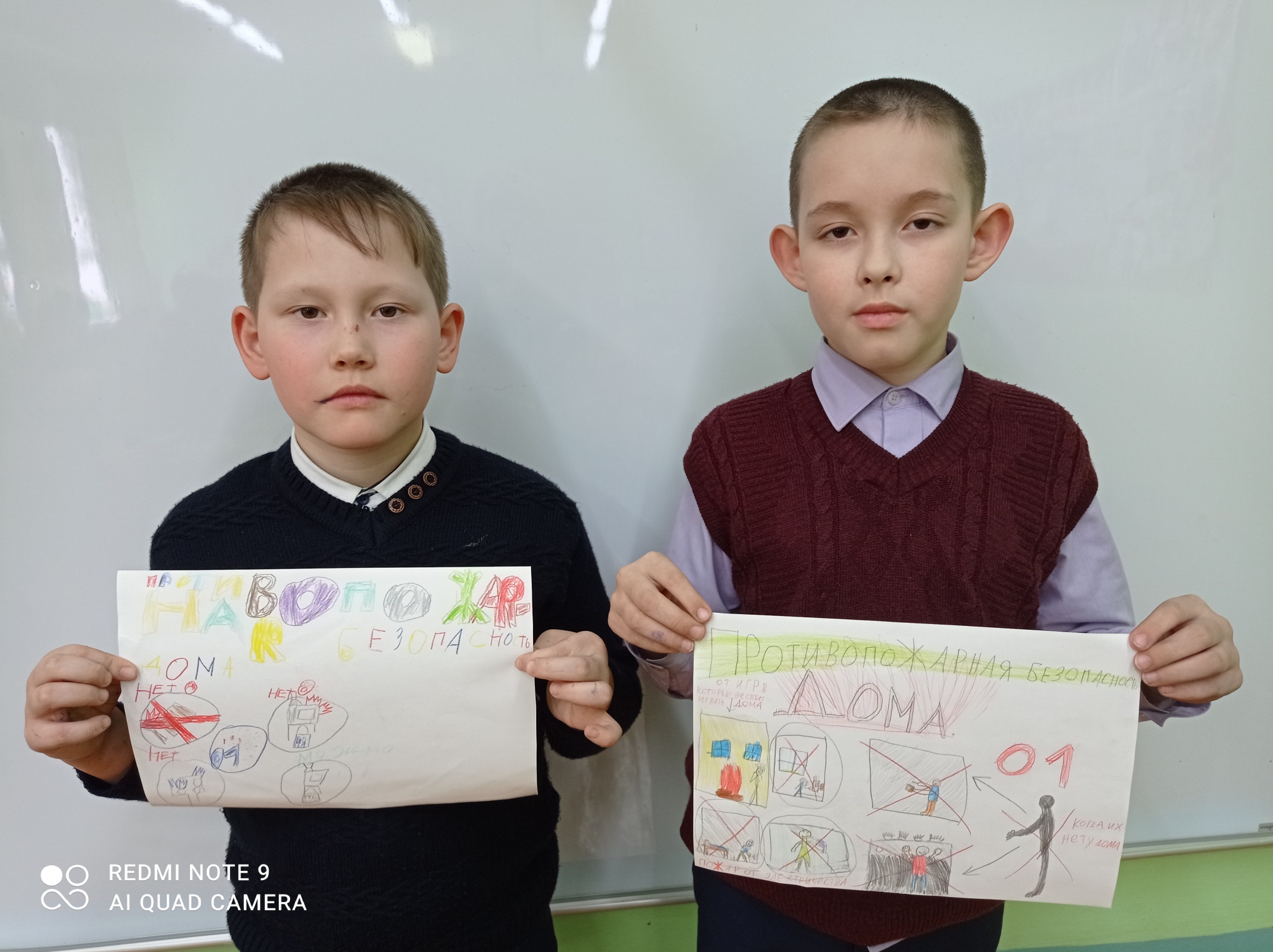 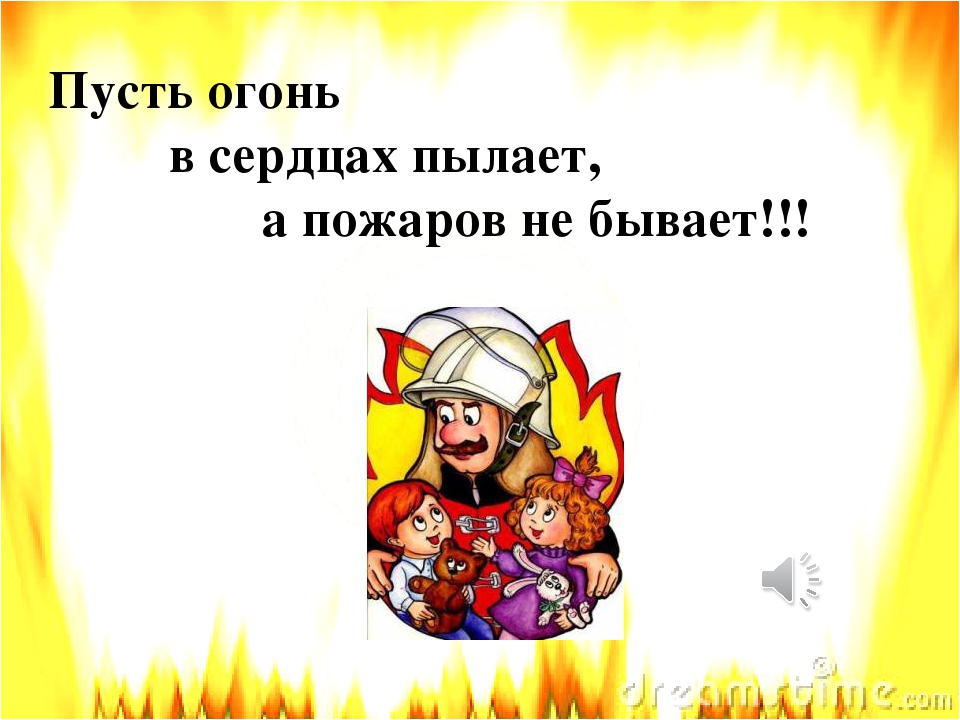 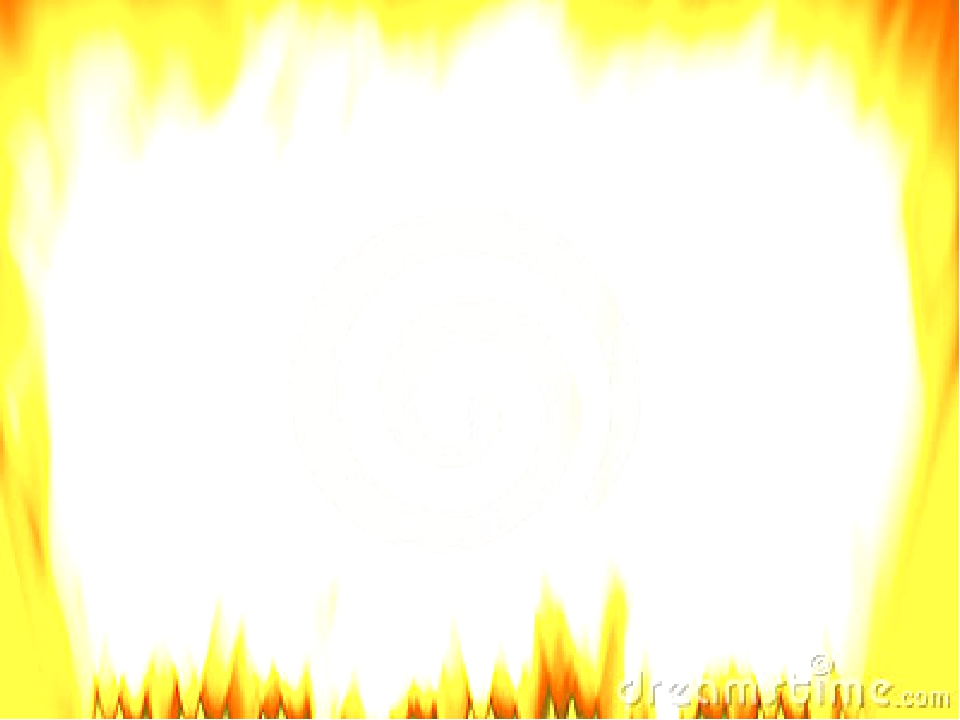 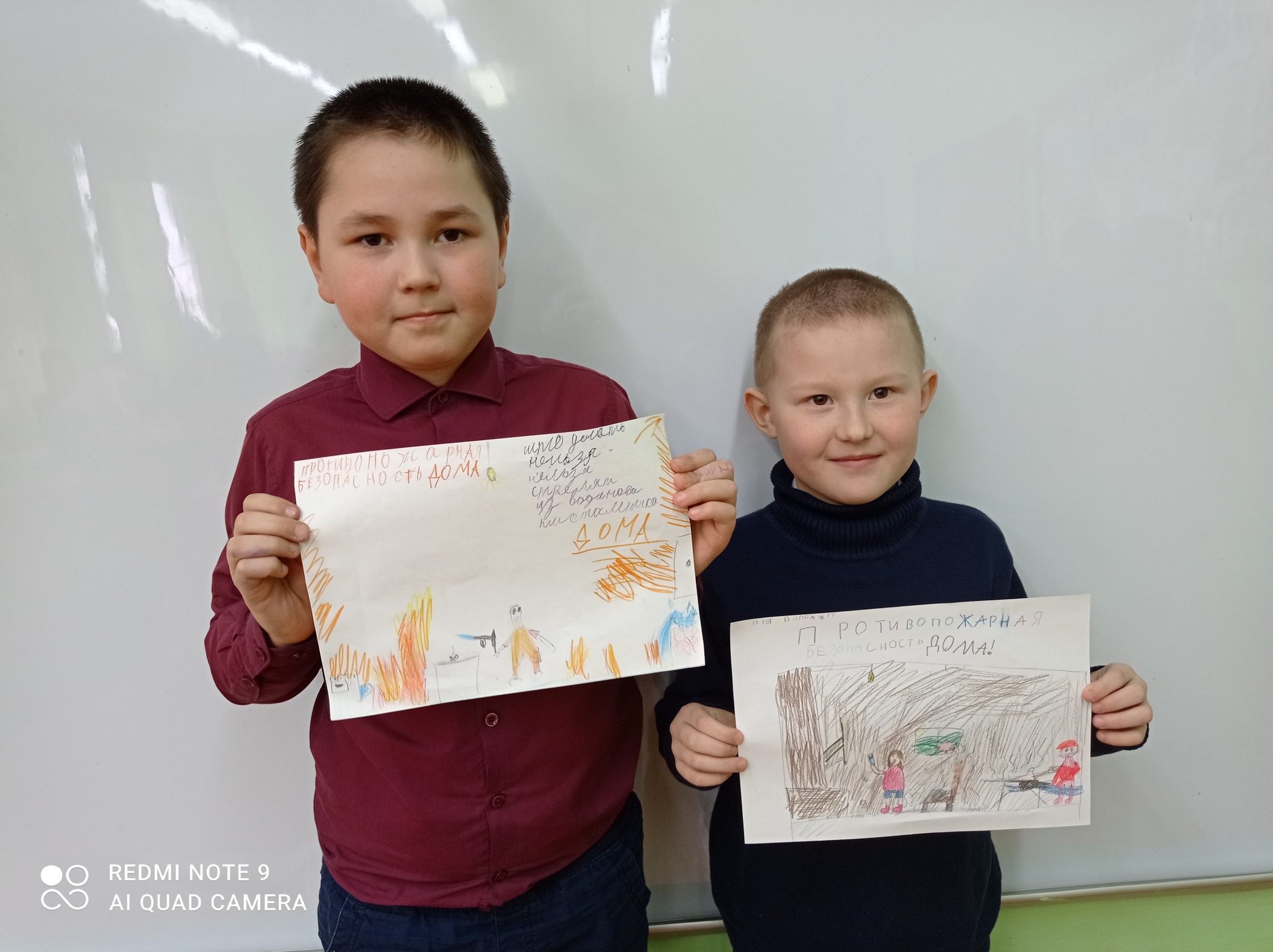 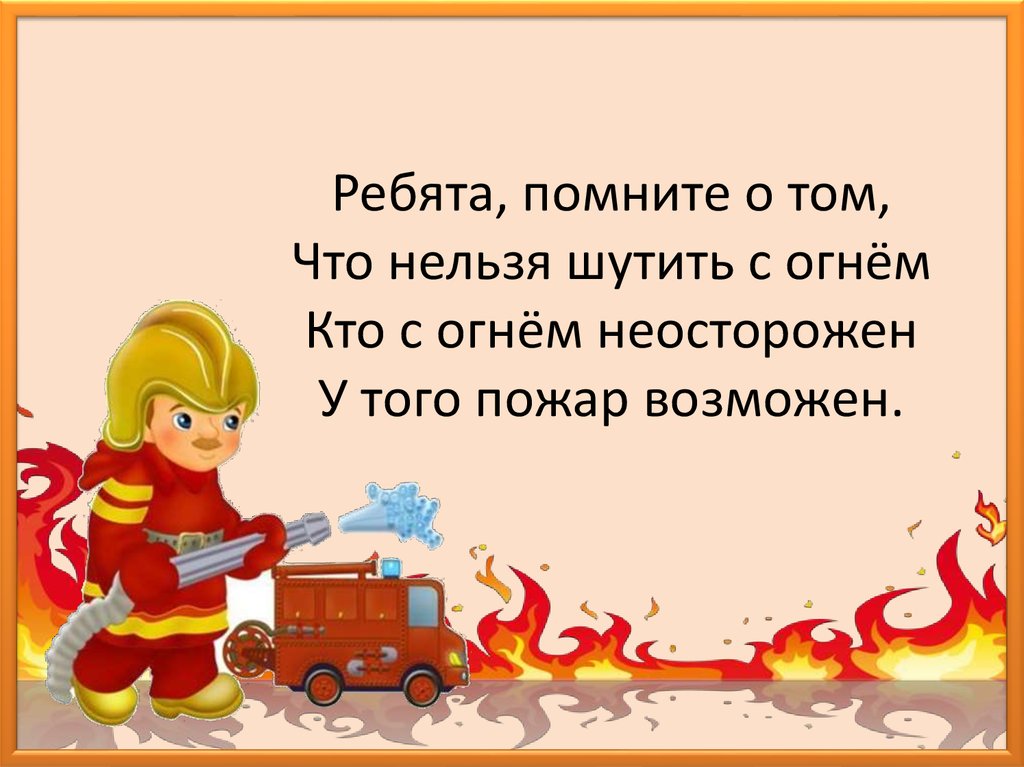 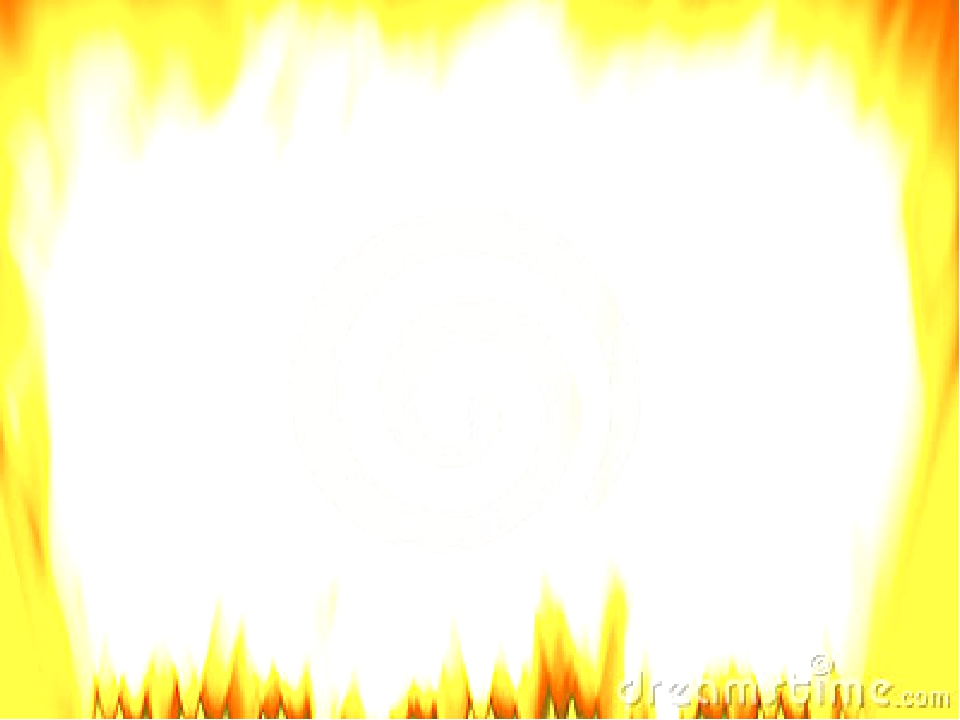 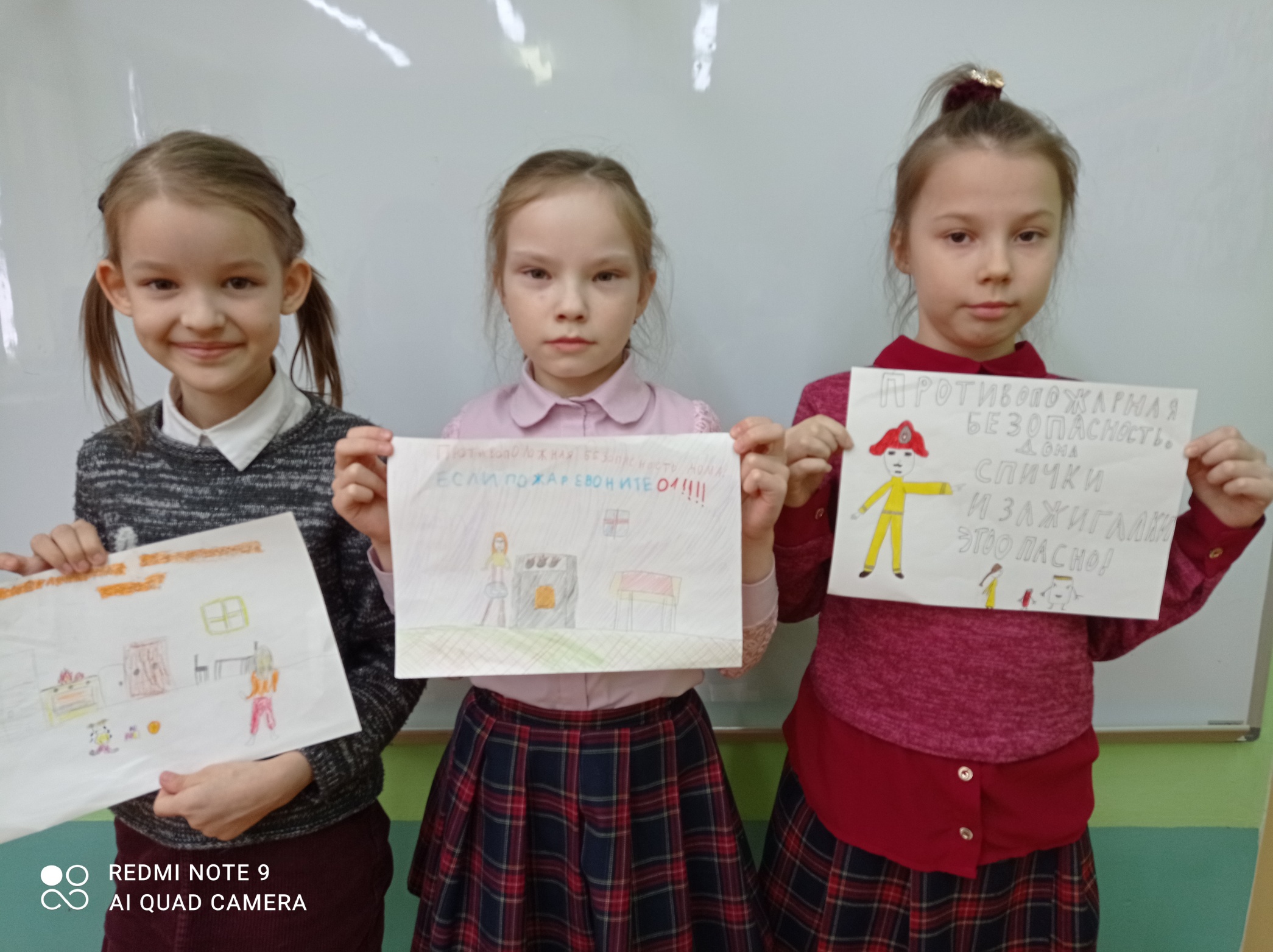 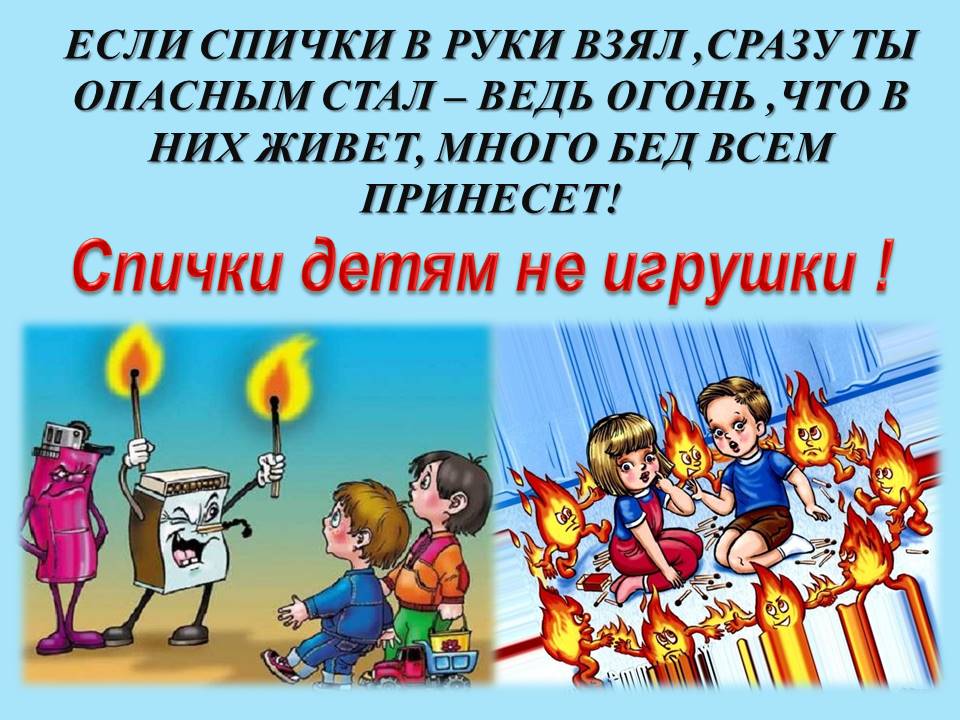 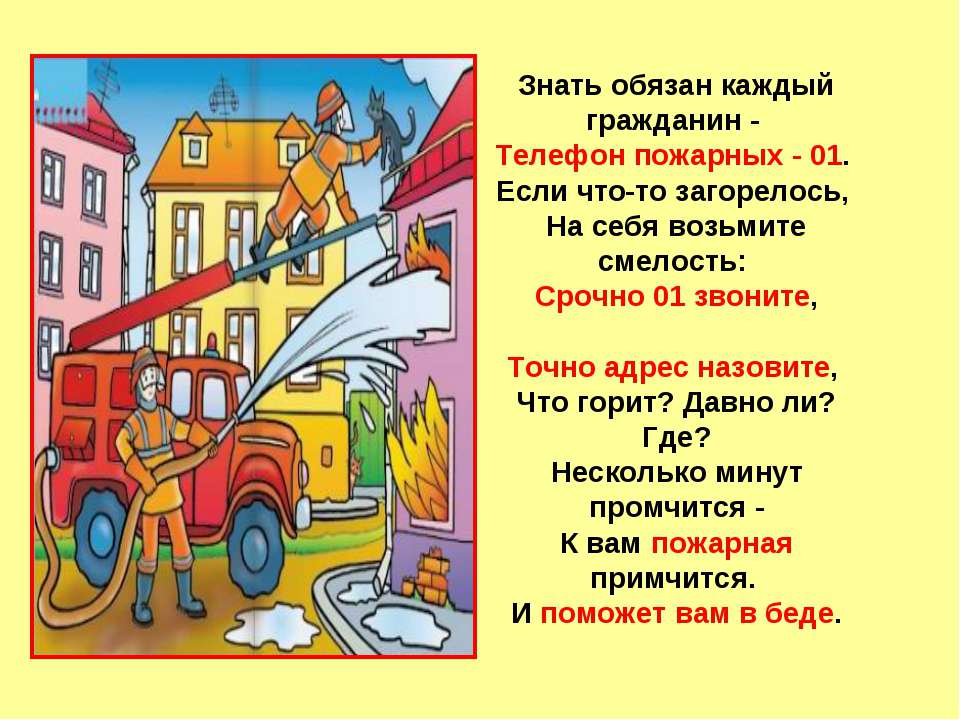